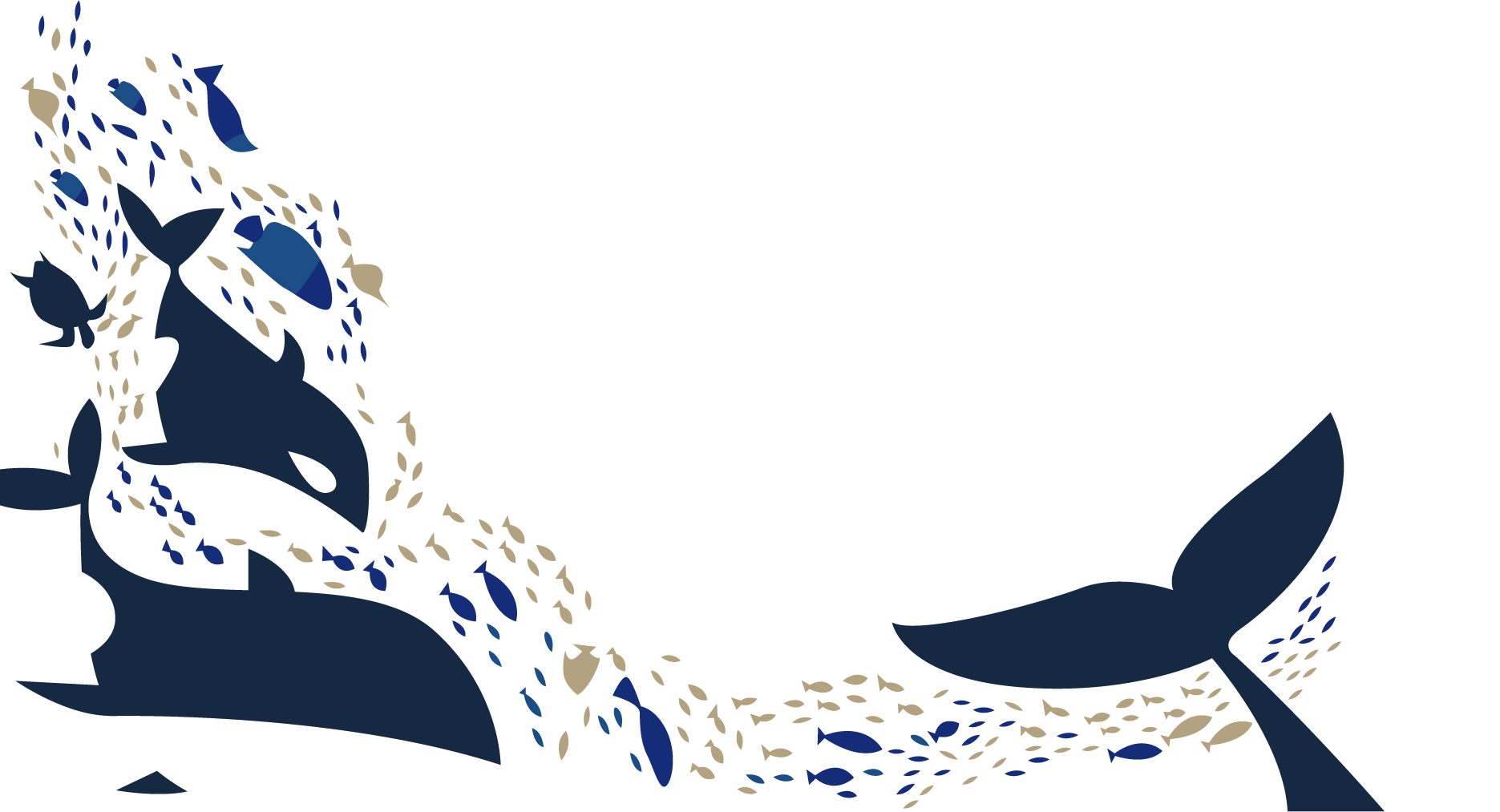 可爱海洋卡通模板
汇报人：xiazaii
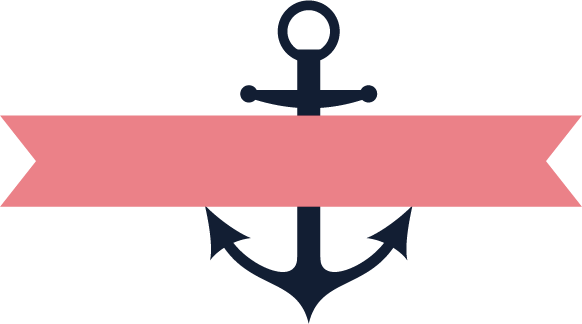 目   录
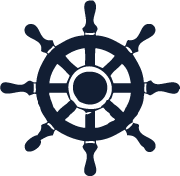 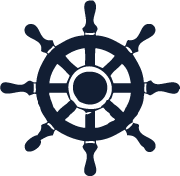 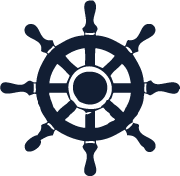 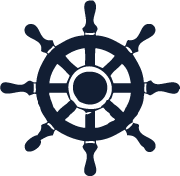 此处添加目录标题
此处添加目录标题
此处添加目录标题
此处添加目录标题
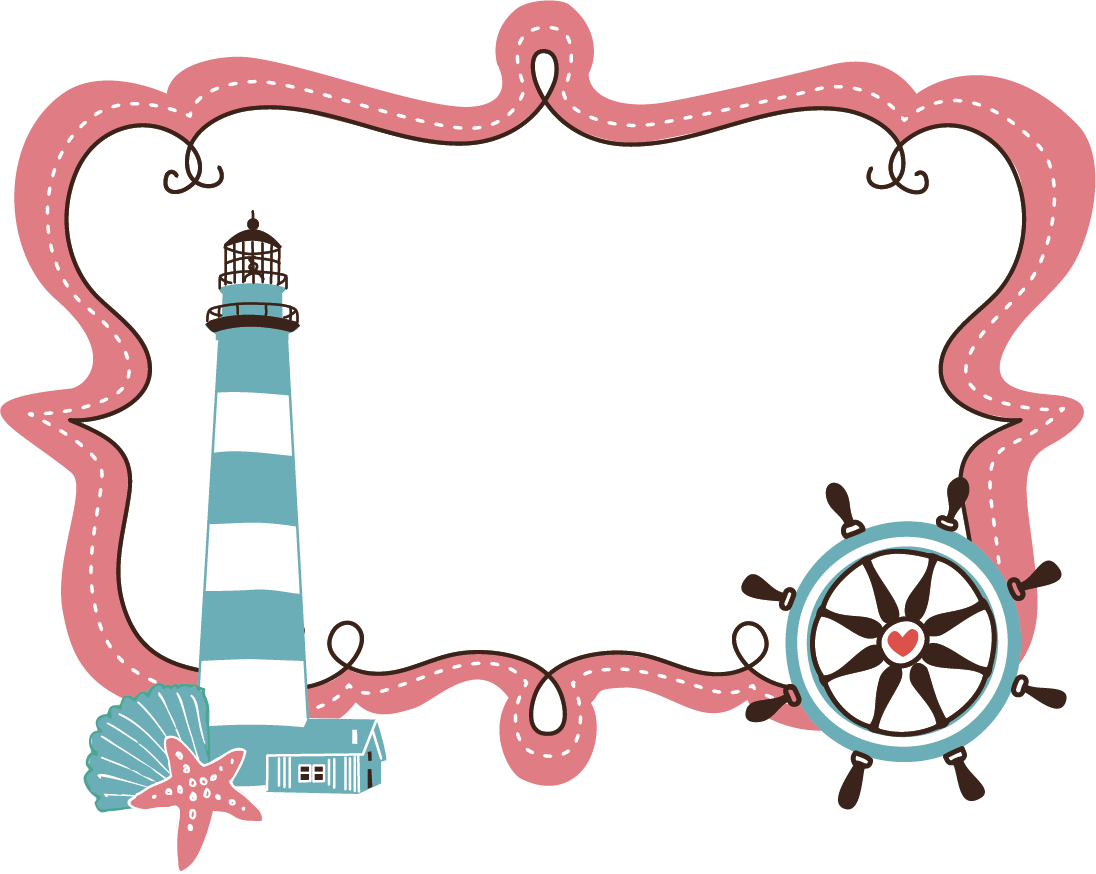 01
此处添加目录标题
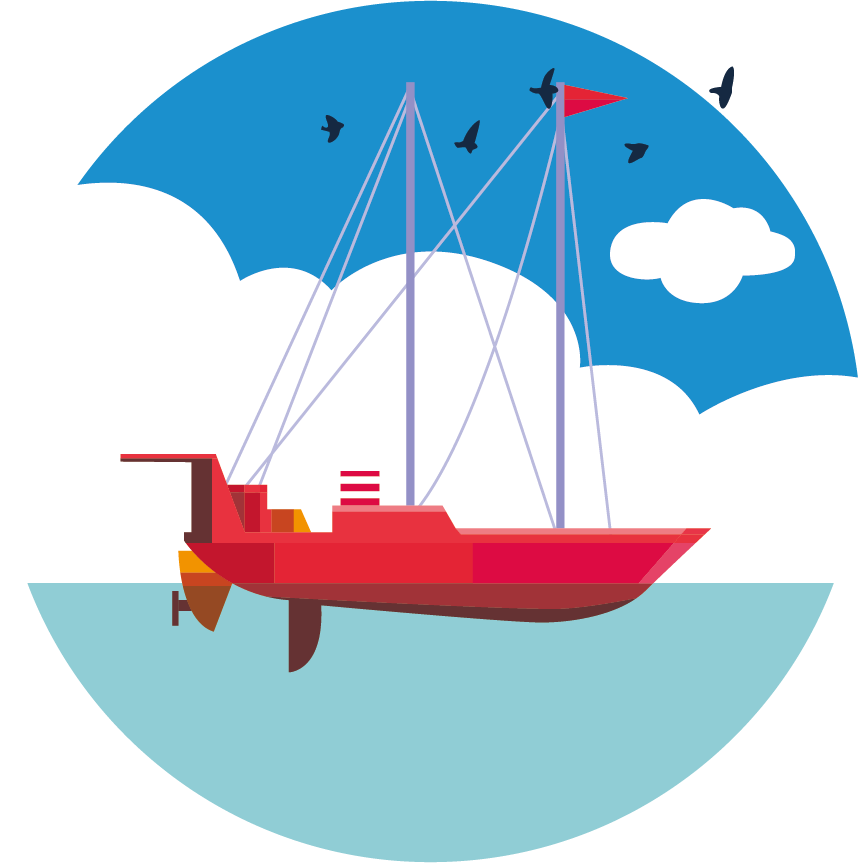 目录标题
目录标题
目录标题
1
2
3
请输入内容请输入内容请输入内容
请输入内容请输入内容请输入内容
请输入内容请输入内容请输入内容
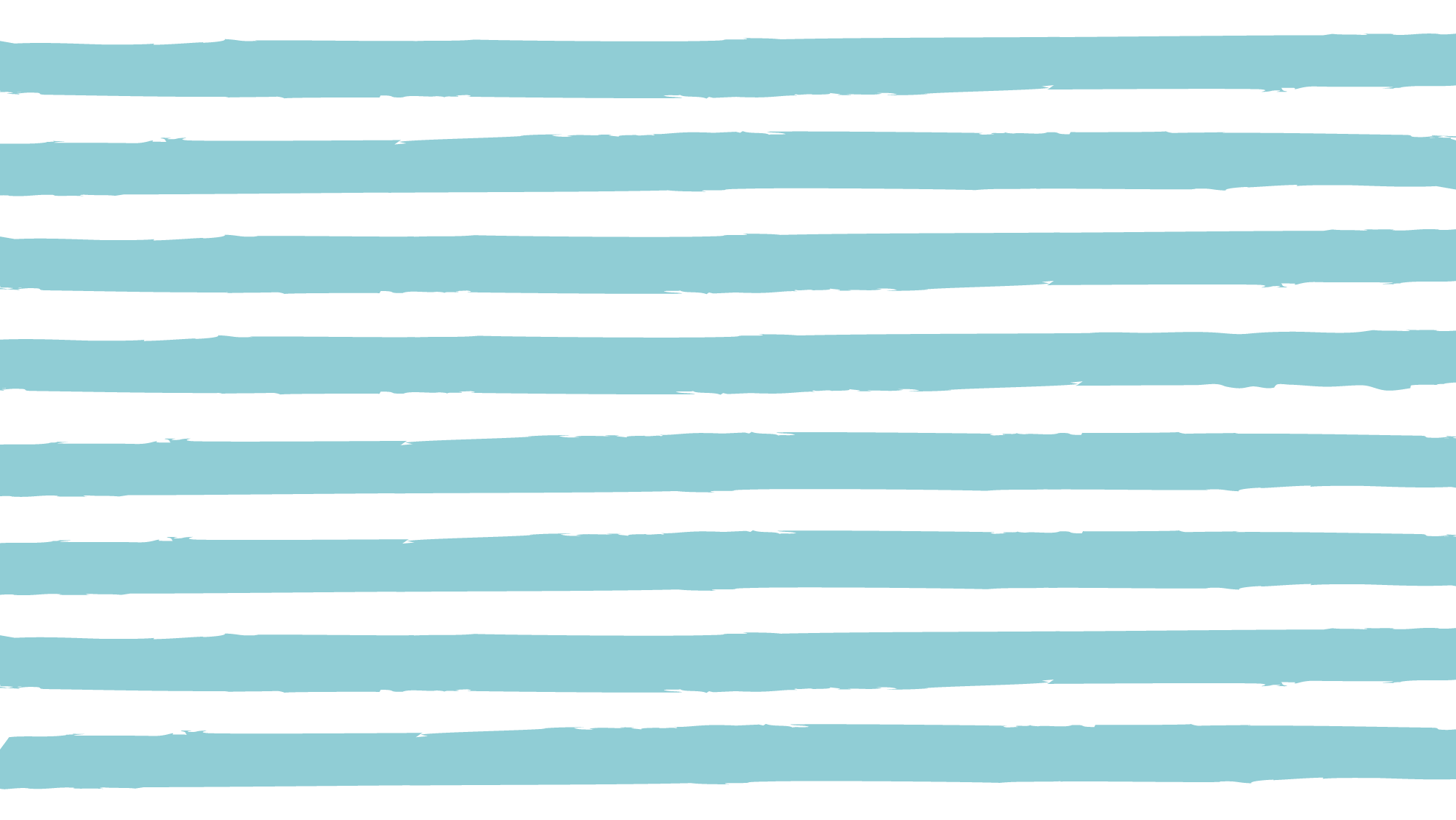 由于明清宫廷是封建制度高度完备的最高统治中心，不寻常的大事，往往都是围绕皇权的传承与安危展开的。如明代正统皇帝被俘的土木之变、嘉靖皇帝被宫女谋刺的壬寅宫变、清初诸王大臣为确立皇权的三官庙之争、清末慈禧皇太后谋取权力的辛酉政变等等。
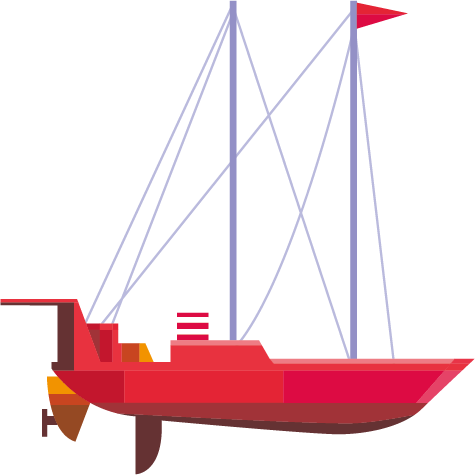 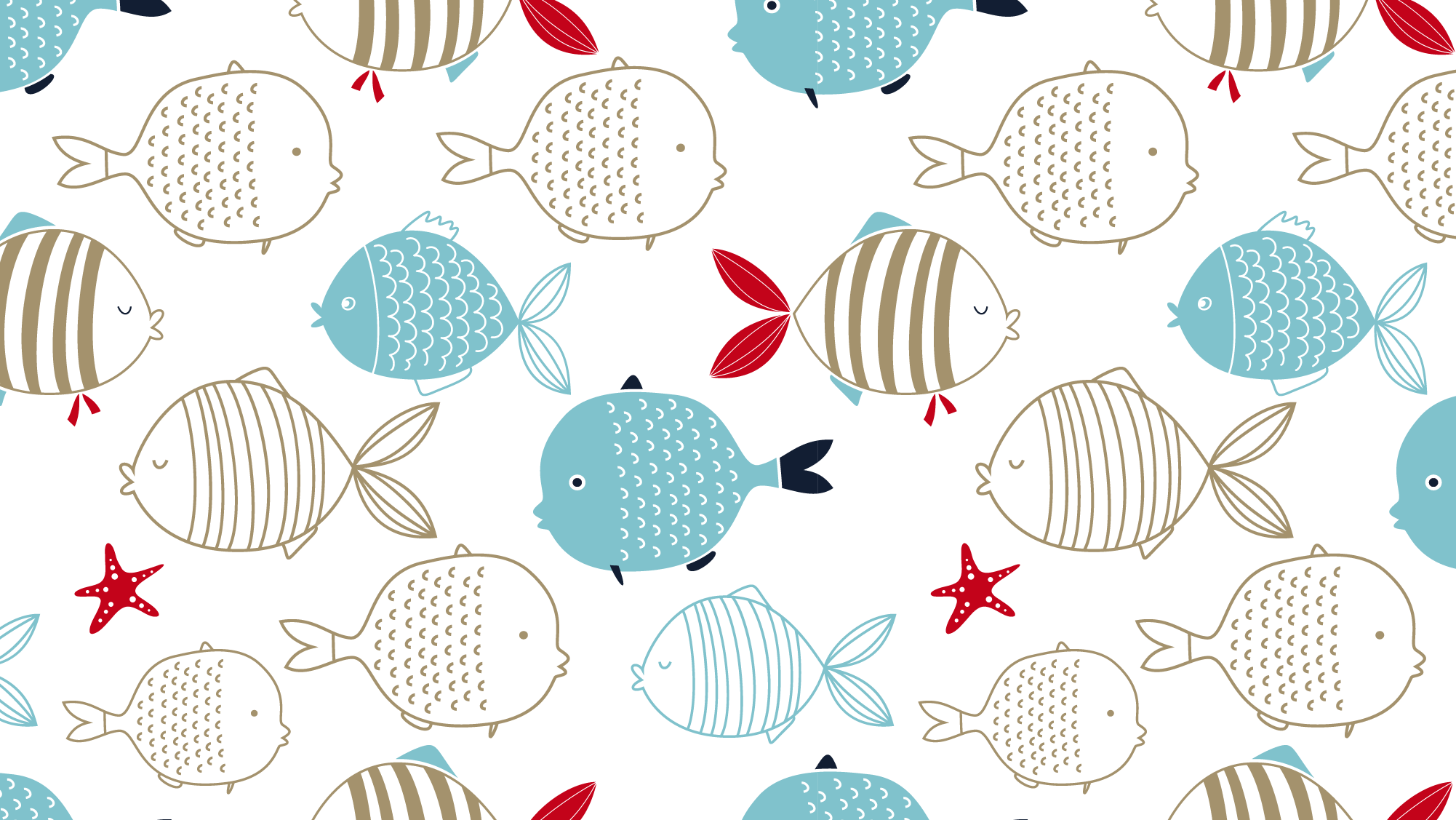 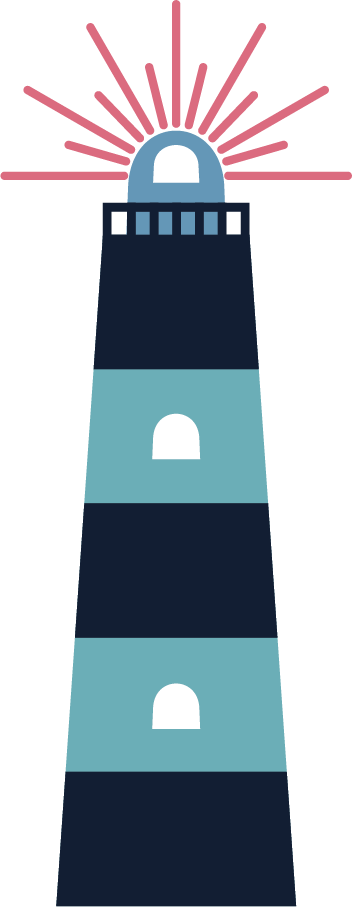 由于明清宫廷是封建制度高度完备的最高统治中心，不寻常的大事，往往都是围绕皇权的传承与安危展开的。如明代正统皇帝被俘的土木之变、嘉靖皇帝被宫女谋刺的壬寅宫变、清初诸王大臣为确立皇权的三官庙之争、清末慈禧皇太后谋取权力的辛酉政变等等。
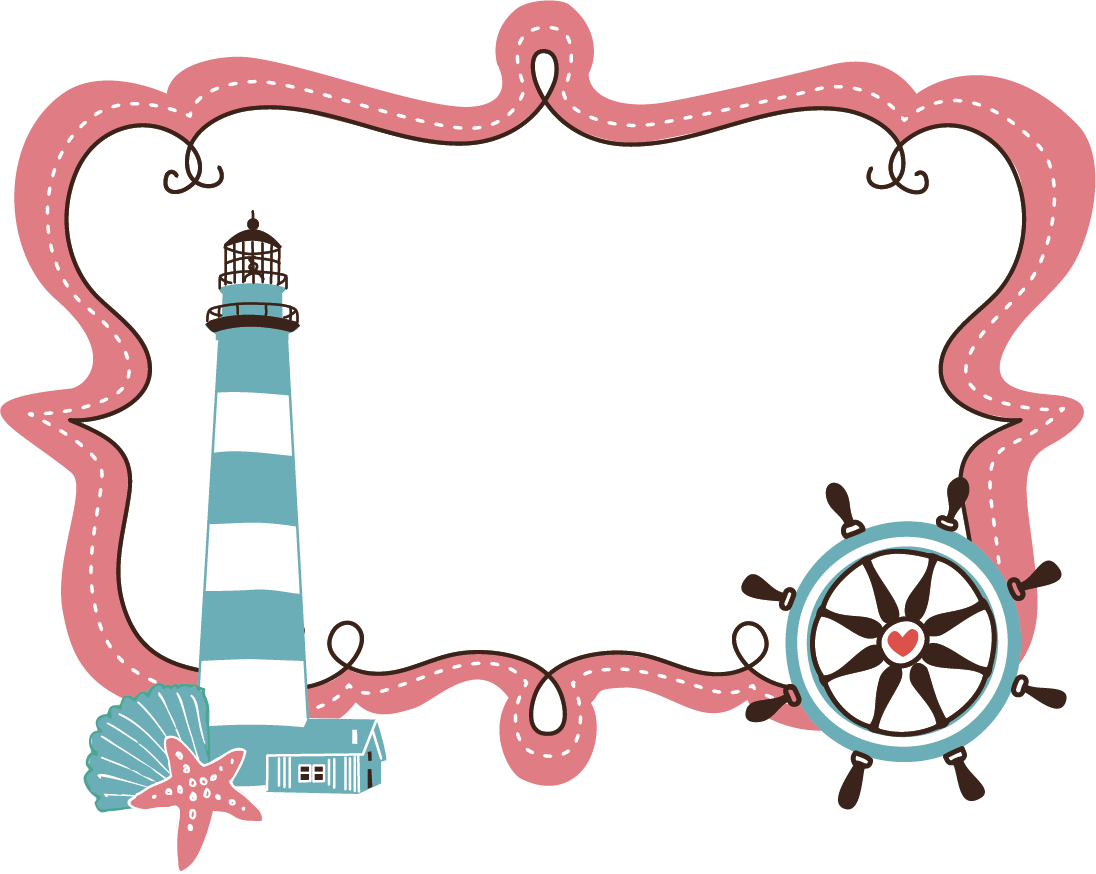 02
此处添加目录标题
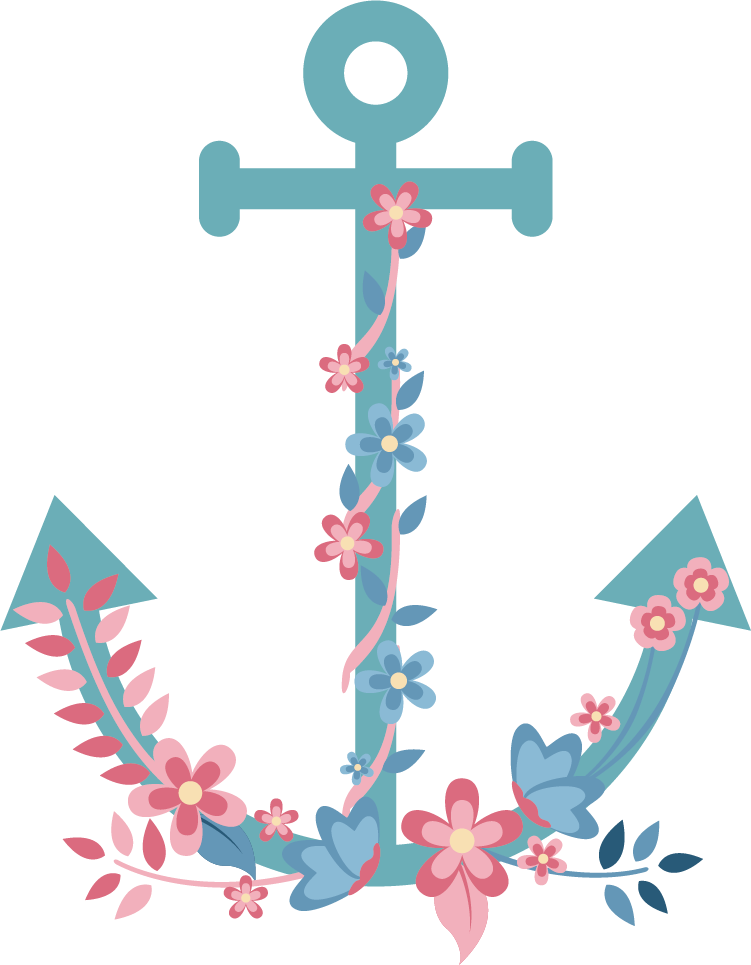 目录标题
目录标题
请输入内容请输入内容请输入内容
请输入内容请输入内容请输入内容
目录标题
目录标题
请输入内容请输入内容请输入内容
请输入内容请输入内容请输入内容
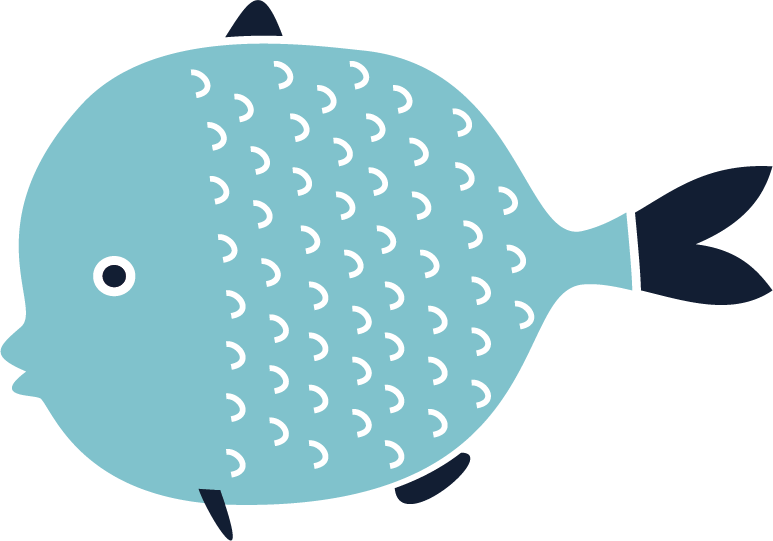 目录标题
请输入内容请输入内容请输入内容
目录标题
请输入内容请输入内容请输入内容
目录标题
请输入内容请输入内容请输入内容
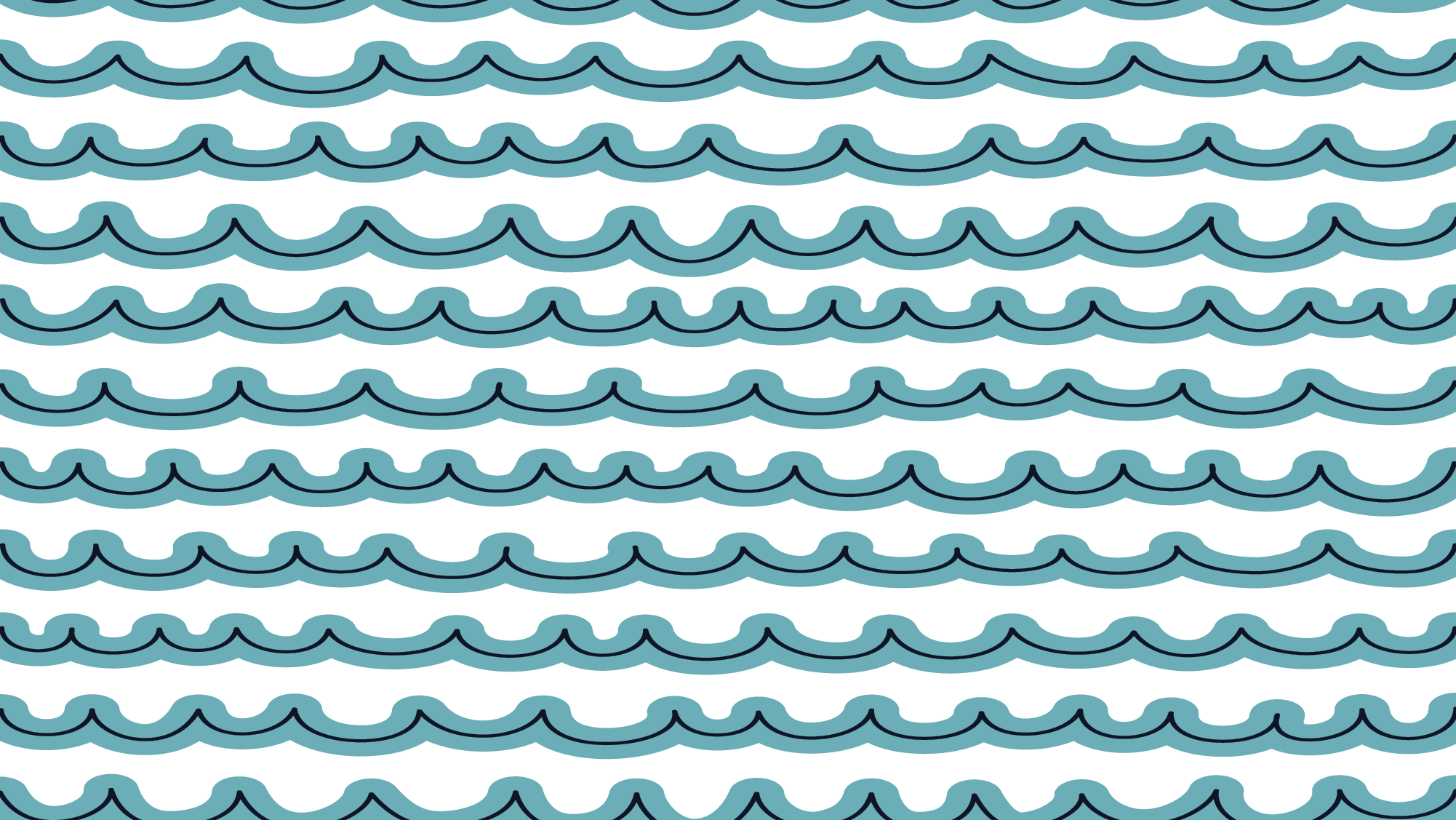 由于明清宫廷是封建制度高度完备的最高统治中心，不寻常的大事，往往都是围绕皇权的传承与安危展开的。如明代正统皇帝被俘的土木之变、嘉靖皇帝被宫女谋刺的壬寅宫变
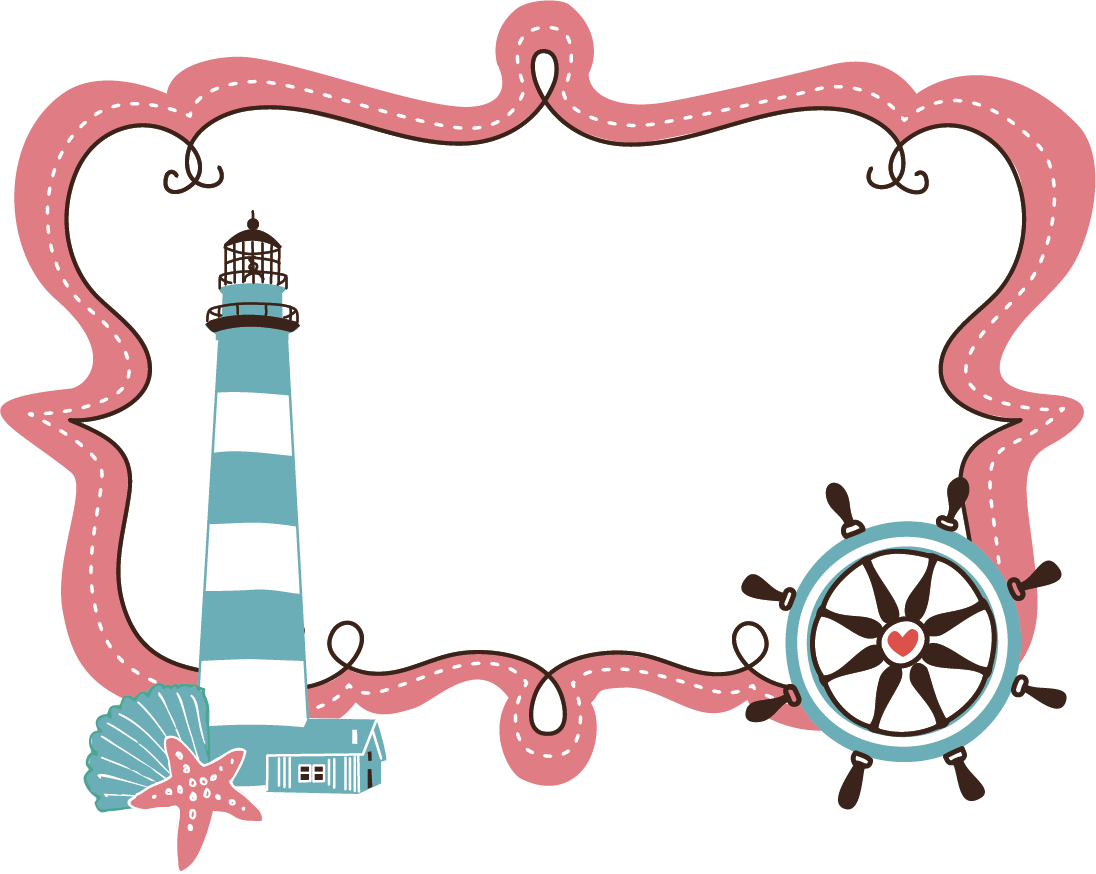 03
此处添加目录标题
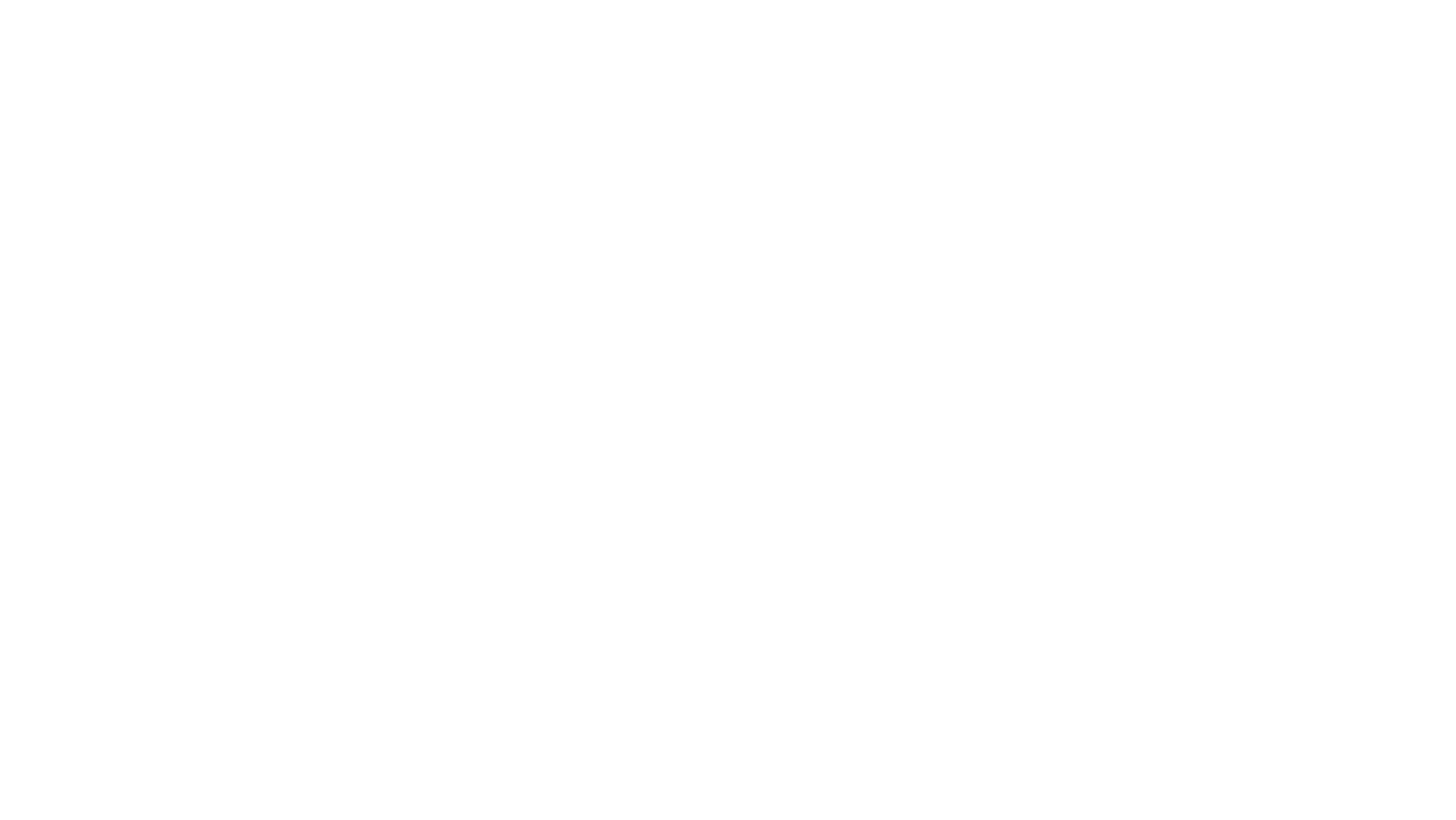 目录标题
目录标题
请输入内容请输入内容请输入内容
请输入内容请输入内容请输入内容
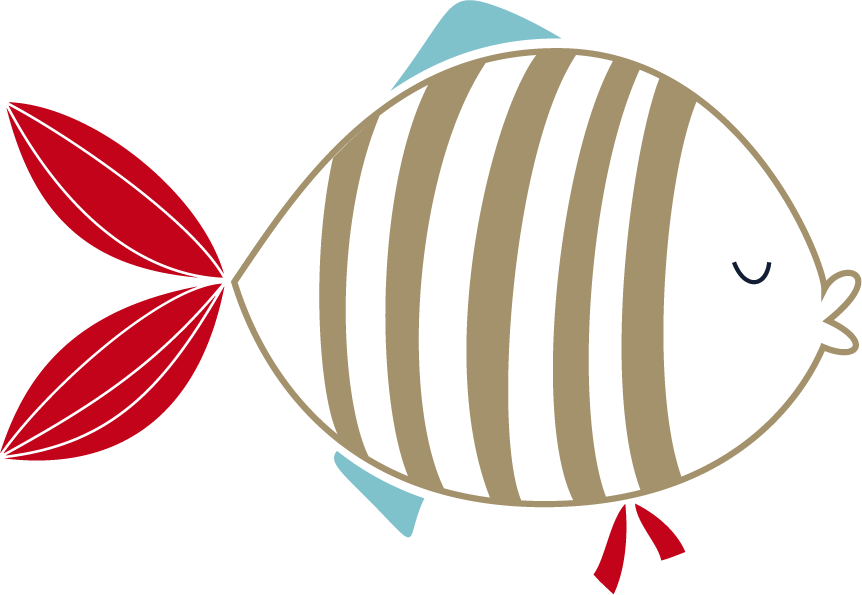 目录标题
目录标题
请输入内容请输入内容请输入内容
请输入内容请输入内容请输入内容
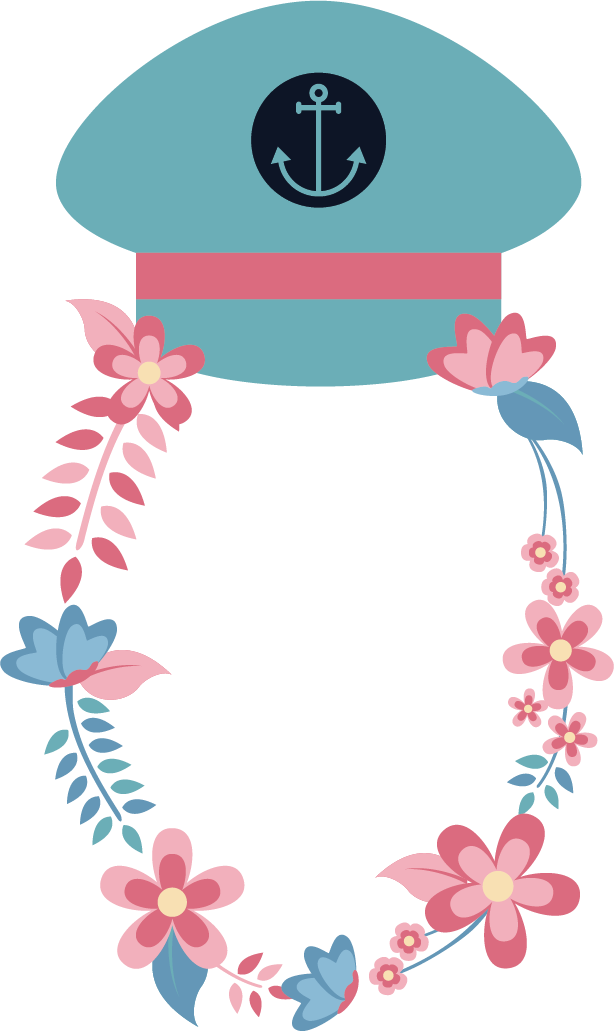 1
2
3
4
请输入内容
请输入内容
请输入内容
请输入内容
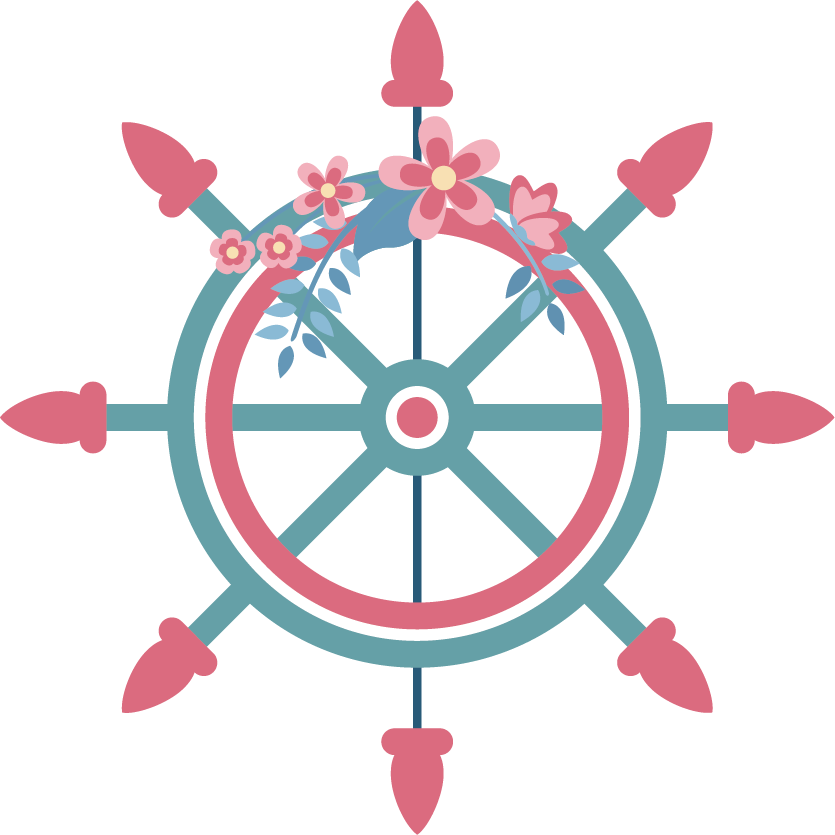 目录标题
请输入内容请输入内容请输入内容
目录标题
请输入内容请输入内容请输入内容
目录标题
请输入内容请输入内容请输入内容
由于明清宫廷是封建制度高度完备的最高统治中心，不寻常的大事，往往都是围绕皇权的传承与安危展开的。如明代正统皇帝被俘的土木之变、嘉靖皇帝被宫女谋刺的壬寅宫变.
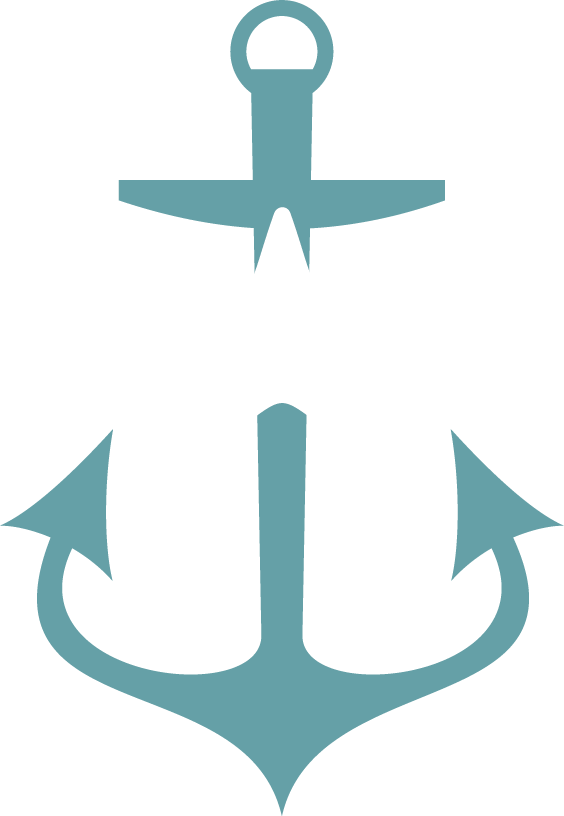 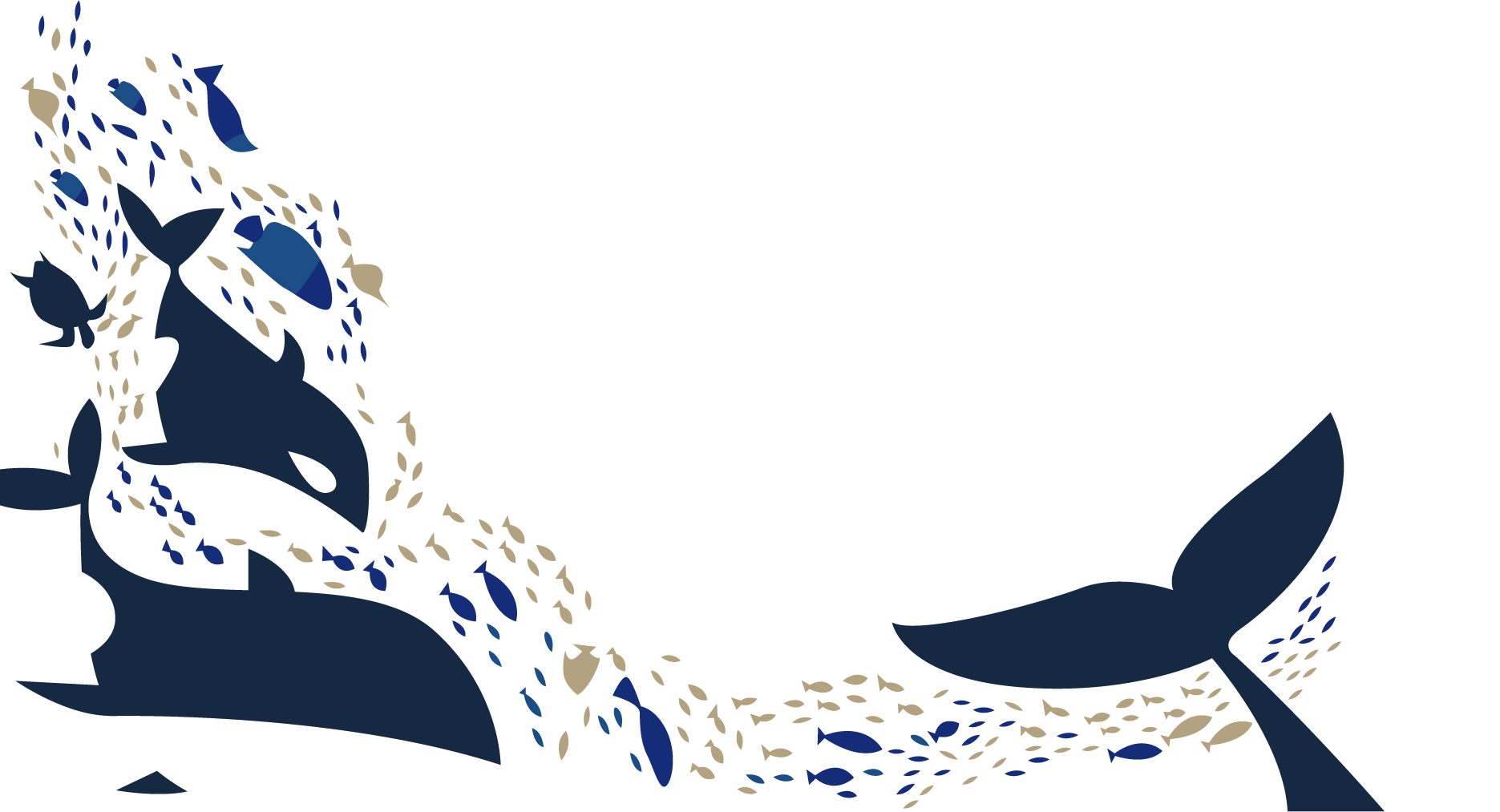 谢谢欣赏！